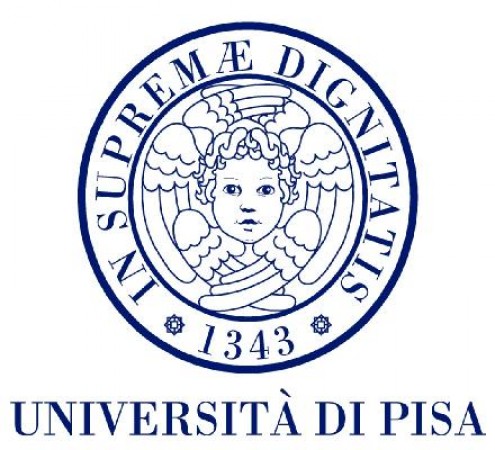 La traducción italiana de las Cartas de Valentín de Foronda
Elena Carpi
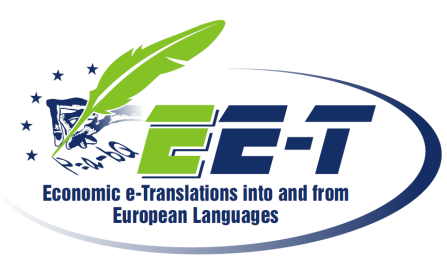 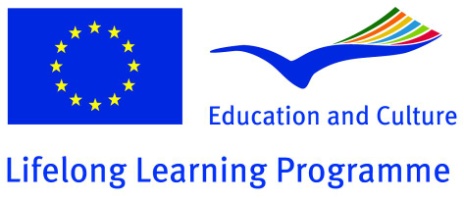 “Le ragioni del tradurre”
XXVII Convegno AISPI 
Forlì - maggio2012
Proyecto EE-Thttp://eet.pixel-online.org/
¿Cuál es el impacto de las traducciones de los textos económicos  en la Historia del Pensamiento Económico en Europa? 

El análisis lingüístico es necesario para comprender mejor la circulación de las ideas económicas. Finalidades del proyecto:

1) Base de datos bibliográfica de traducciones de textos económicos. 
2) Investigar acerca del fenómeno de las traducciones económicas.
3)Implementar un portal y una plataforma didáctica
“Le ragioni del tradurre” 
XXVII Convegno AISPI 
Forlì - maggio2012
Cartas sobre los asuntos más exquisitosde la economía política
Contienen los textos económicos más importantes de Valentín de Foronda.
Se dirigen a un príncipe: “…me figuraré que Vmd. ha hecho mucho dinero, que lo ha empleado en comprar una Isla, ó algun principado independiente: que me llama Vmd. por su consejero”

Publicadas entre 1788 y 1790 en el diario madrileño Espíritu de los mejores diarios que se publican en Europa.
Se volvieron a editar en 1821 con algunos cambios en las notas y en el texto.
“Le ragioni del tradurre” XXVII Convegno AISPI  Forlì - maggio2012
Valentín de Foronda(1751-1821)
Perteneció a sociedades pioneras en la difusión del pensamiento ilustrado.
Viajero. Europa (Francia, Italia, Inglaterra, Alemania, Holanda, Austria). Consul general en EE.UU.
Ideas liberales: después de la restauración de 1814, desterrado en Pamplona
“Le ragioni del tradurre”
 XXVII Convegno AISPI 
Forlì - maggio2012
Giovanni Fabbroni(1752- 1822)
Giovanni Fabbroni tiene muchos  puntos de contacto con Foronda.
A los 15 años viajó a EE.UU, donde se formaron sus ideas liberales y radicales.
Fue un liberista convencido.
Colaboró activamente al programa reformista del gobierno de Leopoldo II de Lorena (1765-1790).
“Le ragioni del tradurre” XXVII Convegno AISPI  Forlì - maggio2012
Fabbroni  traduce a ForondaLe ragioni del tradurre
Fabbroni entra en contacto con las ideas económicas de Foronda durante uno de los viajes de éste  a Italia.
 Coincidencia de las ideas liberistas del español con las suyas.
Las traducciones se publican anónimas.
“Le ragioni del tradurre” XXVII Convegno AISPI  Forlì - maggio2012
Della prosperità nazionale.. -1
Firenze: Giuseppe Tofani, 1789.
https://opac.ub.uni-greifswald.de/DB=1/SET=4/TTL=1/SHW?FRST=2
Vuelto a editar en Florencia  en 1847 en Scritti di Pubblica Economia del Cav. Giovanni Fabbroni. (Giuseppe Fabbroni ed.), pag. 85-110.

Texto fuente
Espiritu de los mejores…, nr. 161 del 29 diciembre de 1788. Vergara, agosto 2 de 1788.
Espiritu de los mejores…, nr. 162 del 5 de enero de 1789. Vergara , agosto 27 de 1788
“Le ragioni del tradurre” XXVII Convegno AISPI  Forlì - maggio2012
Della prosperità nazionale.. -2
El análisis textual muestra que el texto fuente es el periódico.

La traducción es casi literal.

Sin embargo, algunos cambios de Fabbroni permiten afirmar que el traductor conoce también el texto publicado en las Cartas.
“Le ragioni del tradurre” XXVII Convegno AISPI  Forlì - maggio2012
Della prosperità nazionale.. -3
El panfleto se dirige a “quelle classi di persone spaventate dall’inusitato vocabolario degli economologi […] non ai  pensatori sublimi” (l’Editore, [1789] 1847: 85)

Abolición de las aduanas.
Derechos de propiedad y libertad.
Moneda como signo, no como valor en sí.
“Le ragioni del tradurre” XXVII Convegno AISPI  Forlì - maggio2012
Dei premj di incoraggimento…Lettere tre -1
Giuseppe Tofani e comp., Firenze,1791
https://opac.ub.uni-greifswald.de/CHARSET=ISO-8859-1/DB=1/LNG=DU/CMD?ACT=SRCHA&IKT=1016&SRT=YOP&TRM=Dei+premi+di+incoraggimento

Prólogo del editor que cita Della prosperità nazionale….
	“[…] altre tre ne produco adesso del medesimo Autore e Traduttore”. 

Vuelto a editar en Florencia  en 1847 en Scritti di Pubblica Economia del Cav. Giovanni Fabbroni. (Giuseppe Fabbroni ed.). pág. 113-170.

“in varie altre brevi dissertazioni cui piacque dare la forma di lettere, e come se queste fossero tradotte dallo spagnolo…” (Prefazione Generale 1847: VII).
“Le ragioni del tradurre” XXVII Convegno AISPI  Forlì - maggio2012
Dei premj di incoraggimento…Lettere tre -2
1°
	Texto fuente: Espiritu de los mejores… nr. 193, del 10 de agosto de 1789. pág. 345-352. Vergara , Junio 13 de 1789.

2°
	Texto fuente: Cartas sobre los asuntos.., 1789. Vol. 1, pág. 29-50.  Vergara, Mayo 29 de1788.

3°
	Texto fuente: Espíritu de los mejores… nr. 196,  del 31 de agosto de 1789, pág. 424-431. Bergara, Julio 10 de 1789.

	Texto fuente: Espíritu de los mejores…– nr. 197, del 7 de [agosto] de 1789. ‘Agosto es una errata. Bergara. Pag. 1-22
“Le ragioni del tradurre” XXVII Convegno AISPI  Forlì - maggio2012
L’Editore
Un libercolo di poca mole, e di tenue costo, facilmente passa per le mani di ognuno; e se è in stil famigliare, ed è in frasi comuni, chiunque sa leggere, e combinar due idee, è in stato di intenderlo, di impararvi qualcosa, o di censurarlo.

È utile adunque il richiamar l’attenzione dei negozianti, e artigiani (che non han tempo da studiare i trattatisti) a riflettere  sul vero interesse della società della quale fan parte.

Le intenzioni dell’Autore, del Traduttore, e mie, sono buone, non abbiamo nessun fine secondario; ci sprona solamente il piacere di giovare ai nostri simili, tentando di diminuirgli il numero dei pregiudizj e aumentargli quello delle utili veritadi.





([1791] 1847: 114-115)
“Le ragioni del tradurre” XXVII Convegno AISPI  Forlì - maggio2012
[Speaker Notes: dfdfd]
¿De qué trata?
El único incentivo al comercio es la total libertad de producir y exportar, que aumenta la producción de los géneros.

El justo precio es fruto de la libre competencia.

Estas reglas valen para todos los géneros, también para los de primera necesidad como el grano.
“Le ragioni del tradurre” XXVII Convegno AISPI  Forlì - maggio2012
Inutilidad de los premios
Yo no encuentro ninguna necesidad de comerciar con tal y tal genero, ni descubro ninguna precision de tener cierta clase  de manufacturas: un trafico, una industria que solo se puede mantener a fuerza de corroborantes es necessariamente mala..
Io per altro non vedo niuna necessità per un popolo di commerciare precisamente con tale, o tal’altro genere di produzione e lavoro; né discoprir saprei niun vero bisogno di avere appunto una certa manifattura, se non fosse per smerciare una materia, che senza questo restasse assolutamente stagnante. Non vi è commercio durevole fuor di quello che da sé stesso nasce eccitato dalla natura medesima degli uomini e del luogo. Un traffico, un genere di industria che mantener non si può se non a forza di politici corroboranti, di qualunque genere siano, è necessariamente cattivo.
“Le ragioni del tradurre” XXVII Convegno AISPI  Forlì - maggio2012
Irragionevoli furori
.. y que las justicias sean una roca donde se estrellen todos los furores del pueblo, para que se entreguen a semejante trafico los hombres adinerados sin temer el odio popular; pero de ningun modo conceda Vm. premios.

y che una retta, incorrotta  e ferma giustizia divenga l’antemurale contro il quale si frangano, e si dileguino quegli irragionevoli furori, che talvolta insorgono; onde francamente e con sicurezza si diano a somigliante traffico gli uomini danarosi, senza temer l’odio, sovente ingiusto di quella porzione di popolo che non ragiona, la quale da quei mercanti medesimi viene alimentata con stranieri prodotti negli anni calamitosi, nella pubblica fame. Ma non concedete premi per conto alcuno…
“Le ragioni del tradurre” XXVII Convegno AISPI  Forlì - maggio2012
Libertad de comercio
Conozco amigo mio el merito de la labranza: estoy persuadido á que es la verdadera riqueza aunque no la única: pero también conozco que los hombres no pueden exigir de los demás que se desprendan de sus dineros y de sus comodidades por favorecerle. 

-Conosco Amico mio, il merito della agricoltura, son persuaso che questa sia la più sicura, la vera, e fondamentale sorgente di ricchezza, benché converrò ancora che non sia l’unica; conosco i vantaggi grandi di certe date manifatture: ma per altro egualmente bene conosco che alcuni uomini non possono esigere da alcuni altri che si privino del loro denaro e dei proprj comodi per ajutarli a condurre una vita più comoda e più contenta, ed astenersi dal profittare di una manifattura straniera, quando il suo prodotto è considerabilmente migliore di ciò che si fa in paese. Se i porti sono aperti per l’ingresso, e per l’uscita dei commestibili, devono esserlo con egual libertà per ogni altro genere, e produzione di industria.
“Le ragioni del tradurre” XXVII Convegno AISPI  Forlì - maggio2012
Derecho de propriedad
Es indubitable que todos los vendedores deben tener la facultad de sacar lo mas que pueden por su alhaja, y que la concurrencia de los que la desean llenaria sus deseos; pero ponga vm. una ley ..

Ella è cosa indubitabile quanto ragionevole, che tutti i venditori devono avere la facoltà di ricavare quel che più possono dalla loro merce (se non si vogliono ledere i sacrosanti diritti di proprietà) e che la concorrenza di coloro che la ricercano, può sola adempiere al desiderio loro: niuno al mondo fuori di me stesso può calcolare il valore delle goccie di sudore che sparsi nella coltivazione del genere, nell’esercizio dell’industria mia; niuno può dunque arrogarsi il dritto di impormi un prezzo, fuori che il mio bisogno, combinato con quello dei miei simili; il bisogno di vendere , ed il bisogno di comprare sono i soli legittimi tassatori di ciò che viene al mercato, e sono ambedue egualmente potenti nell’attuale costituzione della società. Se pongasi una legge…
“Le ragioni del tradurre” XXVII Convegno AISPI  Forlì - maggio2012
Polifonía
In opposizione a ciò è l’opinione esposta dal Marchese Belloni, banchiere romano nella sua dissertazione sul Commercio […]. Io, che non pretendo alla infallibilità, ed espongo candidamente buono o cattivo il mio pensiero, non mi trattengo dall’indicarvi le fonti ove attingere potete idee, che sono contrarie al mio assunto. (Nota 1 pag. 143) 

Del Commercio. Dissertazione del Marchese Girolamo Belloni. Roma: nella stamperia di Pallade. Appresso Nicolò e Marco Pagliarini, 1750
“Le ragioni del tradurre” XXVII Convegno AISPI  Forlì - maggio2012
De l’Administration des finances de la France
Je continue à penser qu’il faut en France envisager la liberté de l’exportation, comme l’état habituel, et fondamental; mais l’administration doit suspendre cette liberté dans certains lieux, dans certaines circonstances.
 (Necker,1784:226)
“Le ragioni del tradurre” XXVII Convegno AISPI  Forlì - maggio2012
Sur la législation et le commerce des grains.
Necker se muestra totalmente contrario a la absoluta libertad de comercio en materia de granos.
Para Necker, el bien general es superior al de los propietarios.
El Estado debe limitar sus privilegios, corrigiendo los mayores abusos; 
Puesto que la liberalización del comercio de los granos favorece una pequeña parte de la sociedad, es necesario limitarla, sin preocuparse de los derechos de propiedad.
“Le ragioni del tradurre” XXVII Convegno AISPI  Forlì - maggio2012
Polémica Galiani-Morellet
Abate Ferdinando Galiani, Dialogues sur le commerce des blès. Londres, 1770.

André Morellet (abbé), Réfutation de l'ouvrage qui a pour titre Dialogues sur le commerce des bleds. Londres 1770.
“Le ragioni del tradurre” XXVII Convegno AISPI  Forlì - maggio2012
Domenico Di Gennaro Cantalupo, Annona, Palermo, 1785.
 
Nota 1 pág. 150:
	Discorso economico scritto dall’arcidiacono Salustio Antonio Bandini, 1775. (Discorso sopra la Maremma di Siena)
“Le ragioni del tradurre” XXVII Convegno AISPI  Forlì - maggio2012
El Monitore di Roma
Nota 1 pag. 148 sobre el precio del pan en Nápoles.
Texto publicado en el Monitore di Roma, Anno VII Ventoso, Anno II, Repubblica Romana. (febrero 1799).
http://books.google.it/ebooks/reader?id=URQTAAAAYAAJ&hl=it&printsec=frontcover&output=reader&pg=GBS.PT452
“Le ragioni del tradurre” XXVII Convegno AISPI  Forlì - maggio2012
Economistas vs.Económicos-Políticos
Foronda contrapone los Economistas (fisiócratas)  a los Económicos-Políticos.

Cita a Adam Smith.

Fabbroni  quita la nota de Foronda que critica la doctrina fisiocrática.
“Le ragioni del tradurre” XXVII Convegno AISPI  Forlì - maggio2012
Conclusiones
Fabbroni interviene radicalizando las ideas de Foronda.
Estrategias lingüísticas y discursivas.
 La polifonía que caracterizaba el texto de Foronda se profundiza y amplía, y permite detectar las diferencias de sensibilidad entre los dos autores.
El traductor construye una nueva realidad cultural. (Hermann1985)
“Le ragioni del tradurre” XXVII Convegno AISPI  Forlì - maggio2012
Conclusiones
“Le ragioni del tradurre” XXVII Convegno AISPI  Forlì - maggio2012
Bibliografía
Fuentes Quintana, Enrique (ed.) 2000. Economía y Economistas Españoles. La Ilustración. Vol. 3. Barcelona: Galaxia Gutemberg.
Venturi, Franco (a cura di) 1958. Illuministi Italiani. Riformatori lombardi, piemontesi, toscani. Tomo III. Milano, Napoli: Ricciardi.
Venturi, Franco 1962. “Economisti e Riformatori Spagnoli e Italiani del ‘700”. Rivista Storica italiana. LXXIV.III. 532-561.
“Le ragioni del tradurre” XXVII Convegno AISPI  Forlì - maggio2012